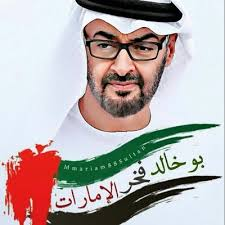 الحصة الأولى
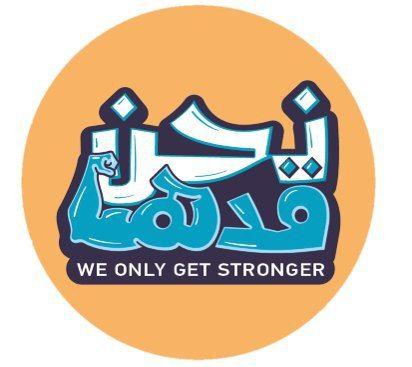 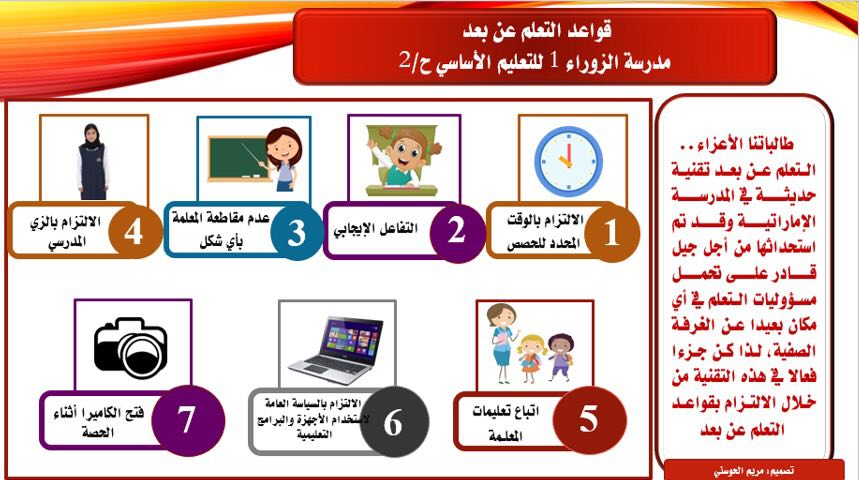 السابع  2  عام
المجموعة  الأولى
مها إبراهيم - حصة خلف
عائشة يعقوب - مريم عبدالله
ندى ياسر - حمدة هاشم
المجموعة الثانية
إباء عصام الدين - حياة خميس 
فاطمة طلال - مهرة جاسم
ميرة جاسم  - مها محسن
المجموعة الثالثة 
الريم عادل - خلود وليد 
فاطمة محمد - موزة سيف
 هند عبدالقادر -  مريم عبدالسلام
المجموعة الرابعة 
الهنوف وليد - ريم عبدالله
مريم أحمد - ميثة محمود
هند عبدالله
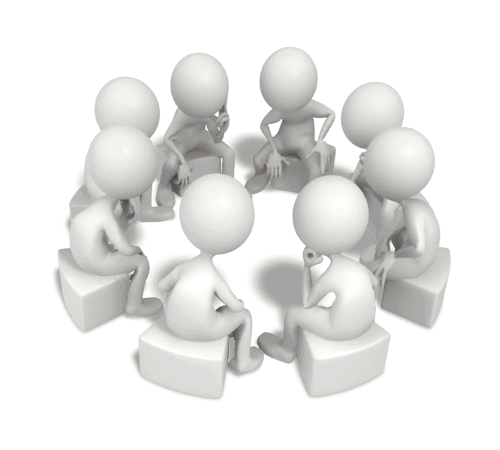 المجموعة الخامسة 
جنان سعيد - شهد خالد
ميرة أحمد - هند حسين 
وضحى حسين - مروة محمود
الرئيسة 
النائبة
السابع  3  عام
المجموعة  الأولى
أسما محمد – خلود هاشم
سارة خميس – خديجة عبداللطيف 
فاطمة عبدالعزيز
المجموعة الثانية
آمنة بدر – خولة صالح
غلا راشد – فاطمة إبراهيم 
- ملاك سامي – ملاك أحمد
المجموعة الثالثة 
جواهر راشد – راية علي
شهد زبير -  شمه محمد
مريم عبدالسلام – هدى إبراهيم
المجموعة الرابعة 
حور سعيد – رهف فادي
طيف محمد – فاطمة سعيد
 غلا إبراهيم - فاطمة يوسف
المجموعة الخامسة 
عنود عبدالعزيز – ريم سعيد
عائشة علي – فاطمة الزهراء مصطفى 
ميثا سيف – ميثا محمد
الرئيسة 
النائبة
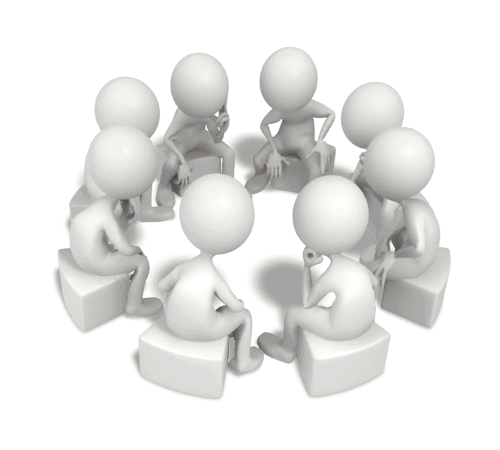 https://madrasa.org/category/arabic/section/section-%D8%A7%D9%84%D9%85%D8%AD%D8%A7%D8%AF%D8%AB%D8%A9/subsection/%D8%A7%D9%84%D8%AA%D8%B9%D8%A8%D9%8A%D8%B1%20%D8%B9%D9%86%20%D8%A7%D9%84%D9%86%D9%81%D8%B3/lesson/%D8%AA%D9%82%D8%AF%D9%8A%D9%85-%D8%B9%D8%B1%D8%B6-%D9%85%D8%B9%D9%84%D9%88%D9%85%D8%A7%D8%AA%D9%8A
هيا لنذهب إلى منصة مدرسة ونشاهد هذه الفيديو
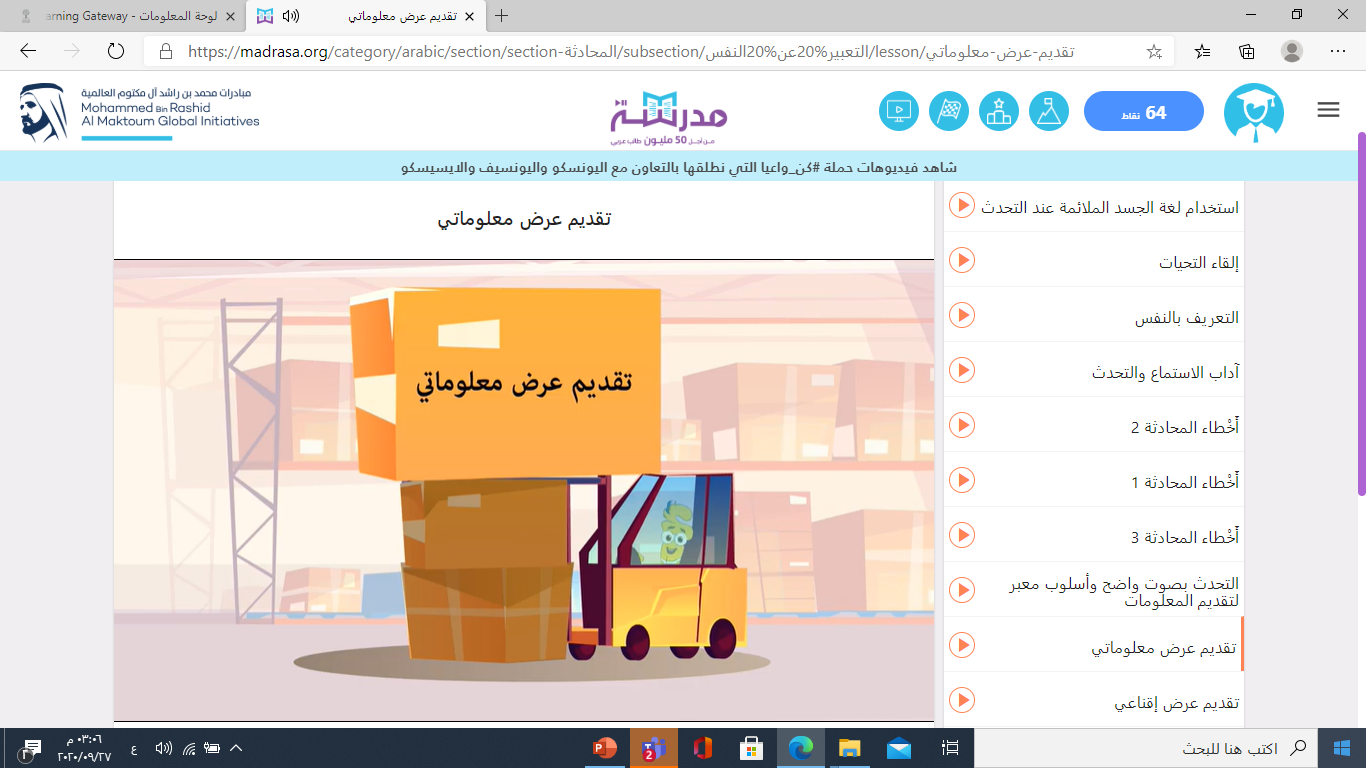 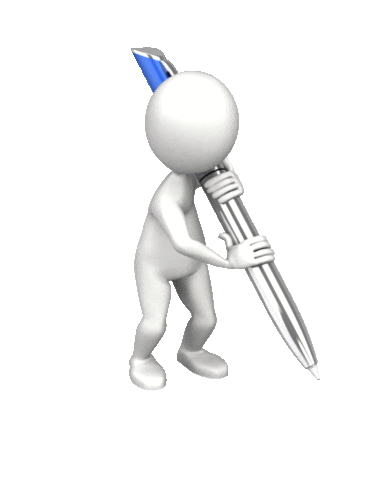 التهيئة
 الحافزة
ماذا استفدتن من الفيديو السابق ؟
هيا لنتنافس ونكتب إجاباتنا في برنامج الـ
 padlet
( لمدة دقيقتين )
تقديم عرض حول الأسواق 
الحصة الأولى
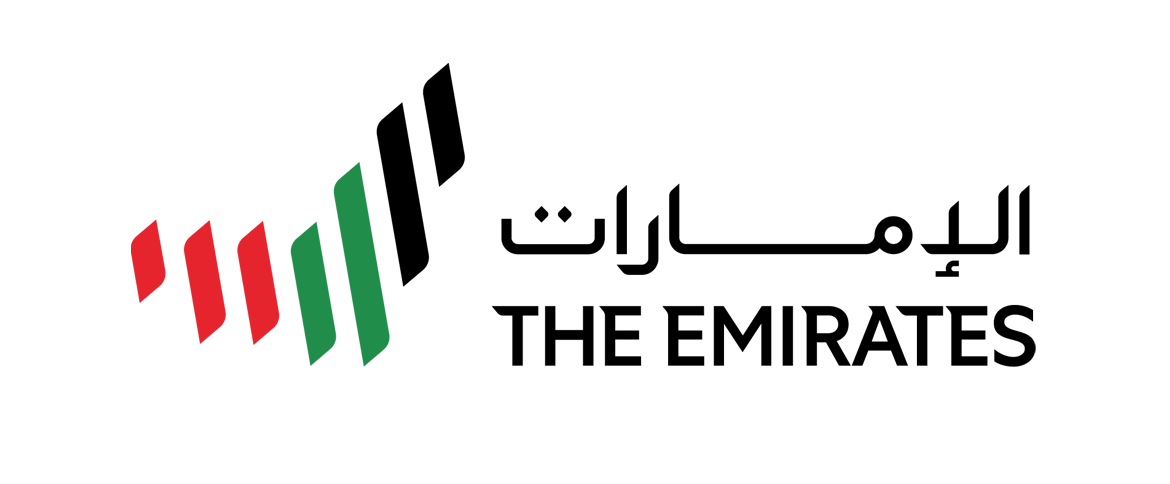 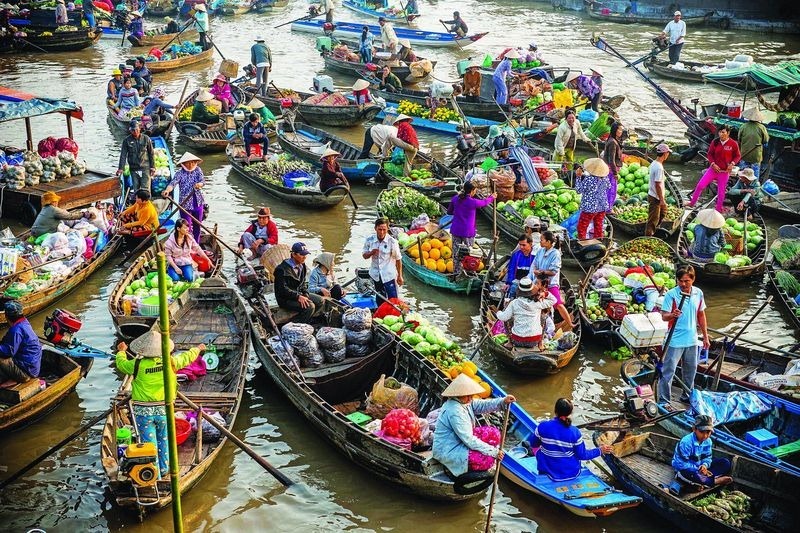 إعداد الأستاذة 
عائشة الظاهري
2021
يستغرق تنفيذ هذا الدرس حصتين
نواتج التعلم
تعرض نصا معلوماتيا بأشكال مرئية أو باستخدام الوسائط المتعددة شارحة كيف تسهم تلك المعينات في توضيح الموضوع .
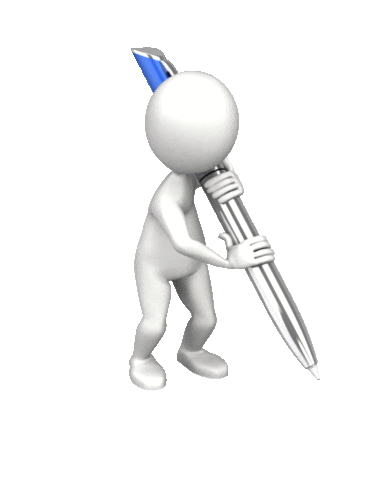 التقويم
 القبلي
اذكري ثلاثة أسماء  لأسواق شعبية تعرفت عليها في درس ( أسواق شعبية من العالم  .. عبق سيسحرك )
السوق الكبير في دبي – سوق العرصة في الشارقة – سوق المباركية في الكويت – سوق باب القطانين في القدس – سوق سور الأزبكية في القاهرة – سوق اللؤلؤ في بكين – سوق الأزهار في أمستردام .
هيا لنتنافس ونكتب إجاباتنا في برنامج الـ
 padlet
( لمدة دقيقتين )
تقنيات الكتابة : التشبيه المفصل والمجمل
موضوع العرض :
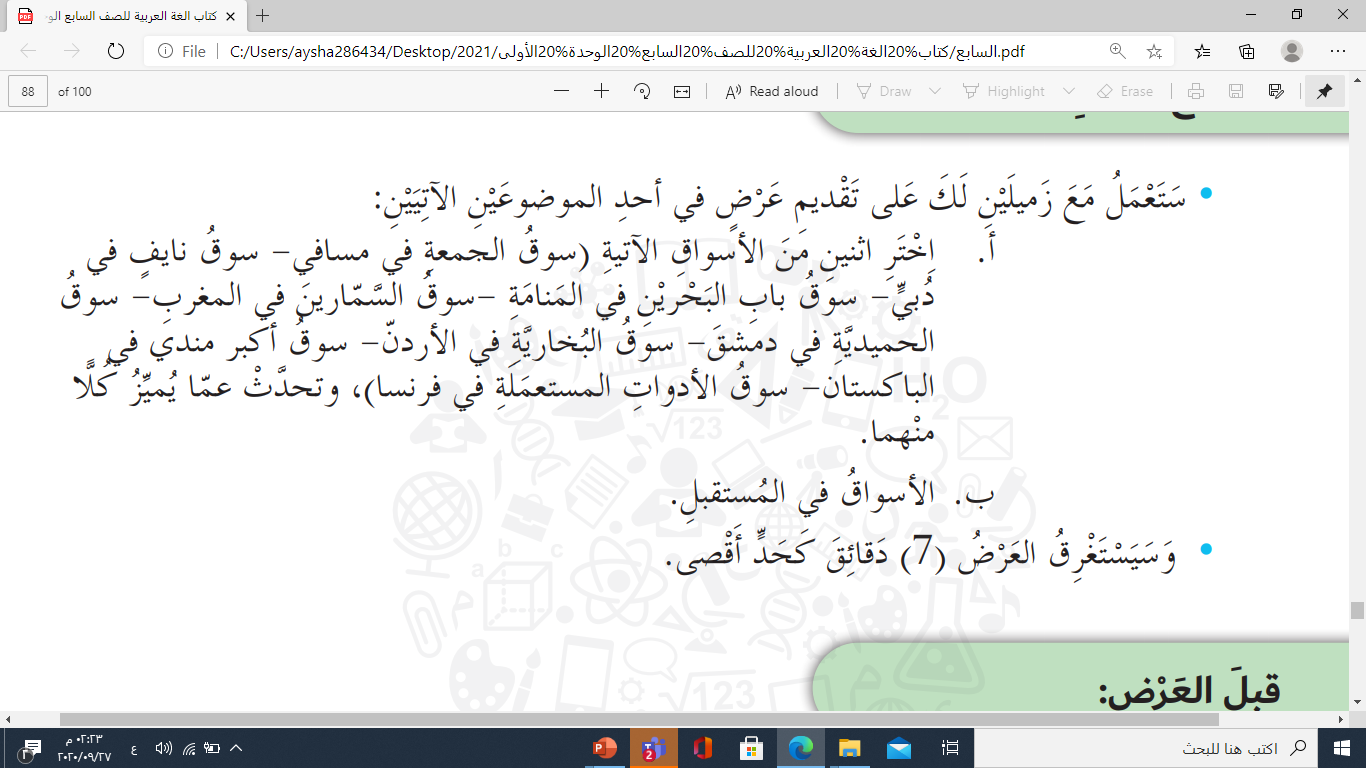 قبل العرض :
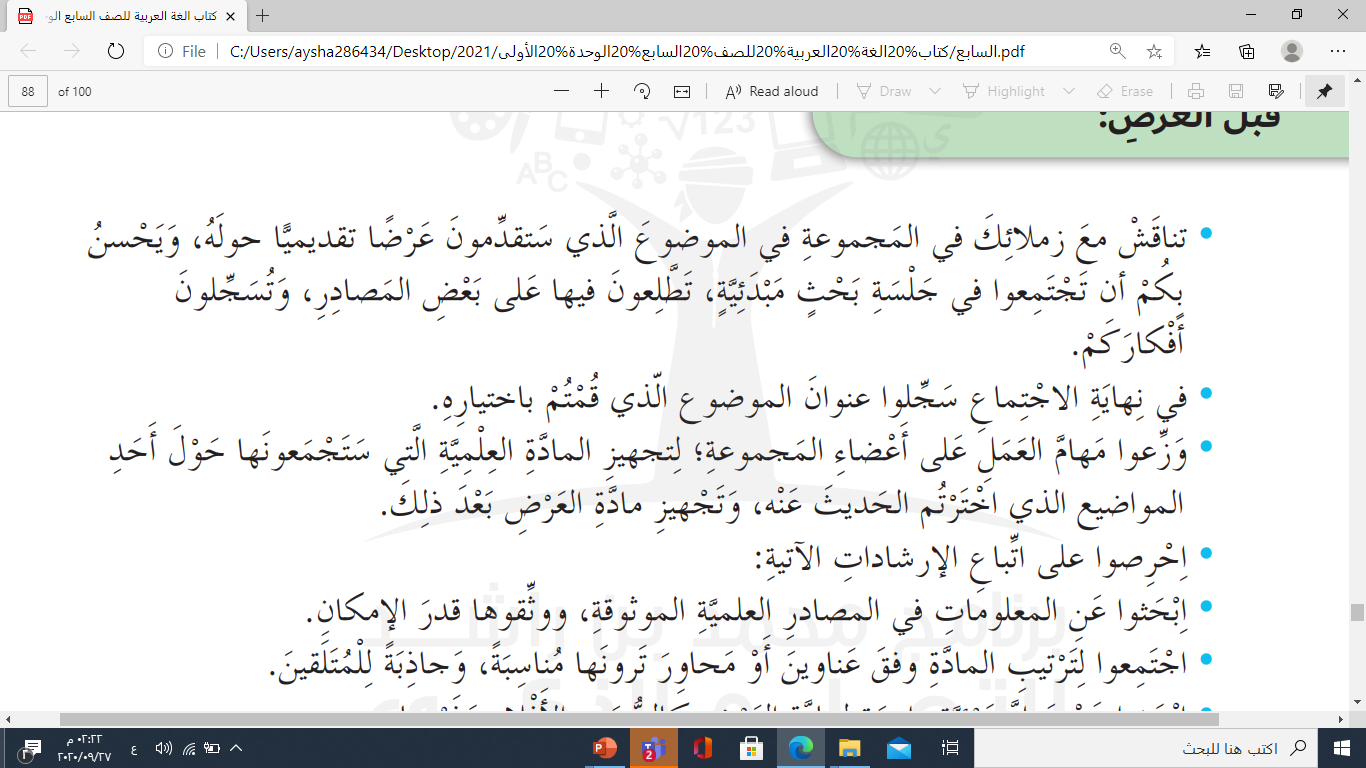 قبل العرض :
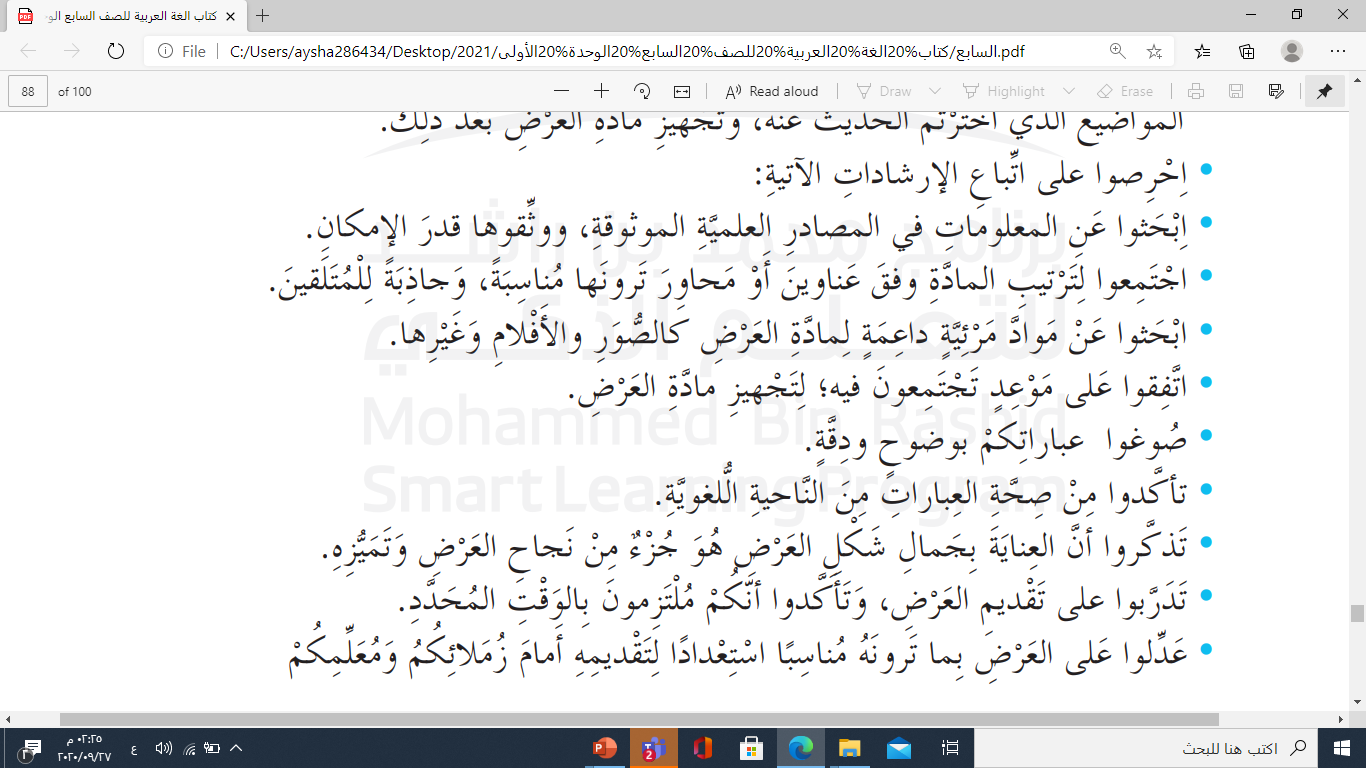 بطاقة الخروج
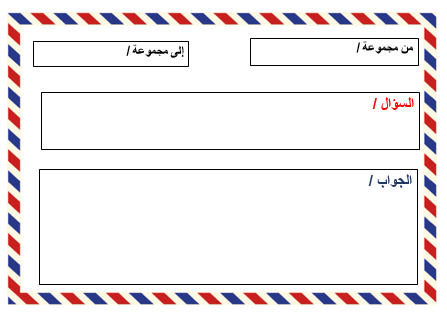 EXIT CARD
التقويم الختامي
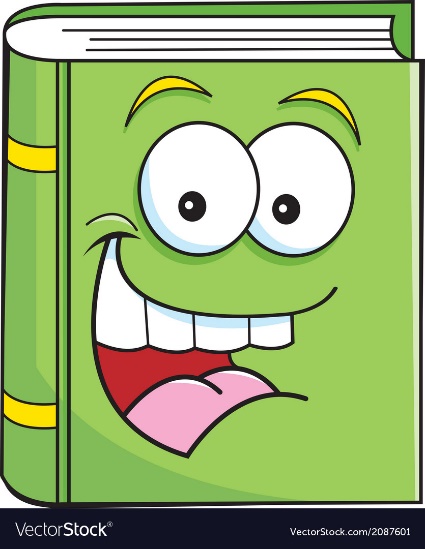 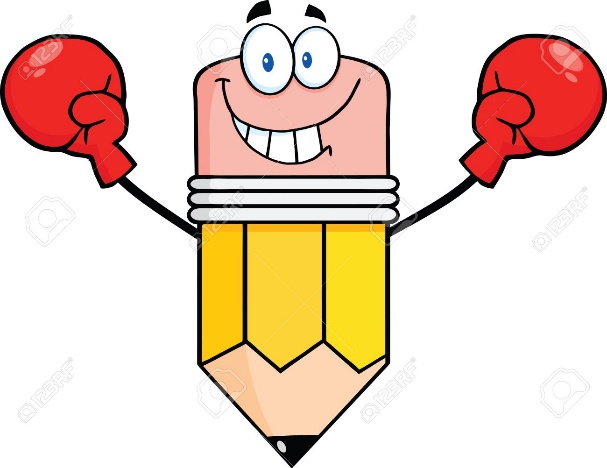 التقويم
 الختامي
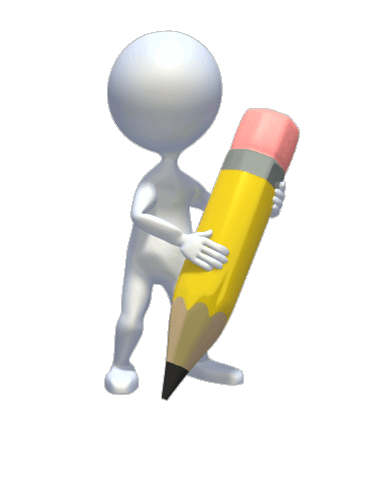 اختاري الإجابة الصحيحة :
◙ ما العبارة الخطأ من العبارات الآتية قبل تقديم العرض : 
( أ ) التأكد من صحة العبارات من الناحية اللغوية .
(ب) البحث عن مواد مرئية داعمة لمادة العرض كالصور والأفلام وغيرها . 
( ج ) عدم توزيع مهام العمل على أعضاء المجموعة .
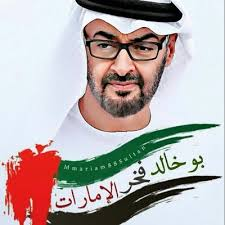 الحصة الثانية
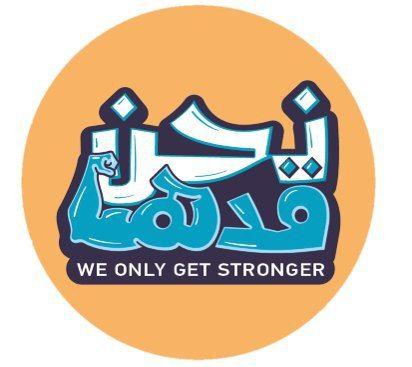 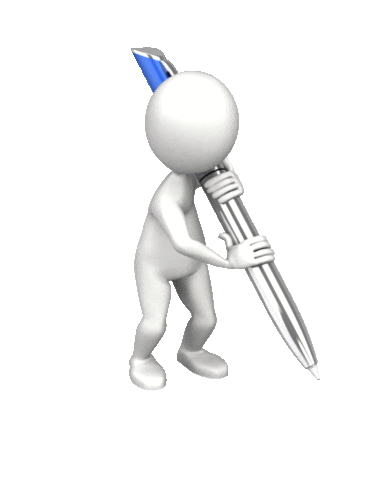 التهيئة
 الحافزة
اذهبي إلى الشبكة المعلوماتية ، وابحثي عن معلومات عن أهم الأسواق في دولة الإمارات 
ثم اكتبيها في بوابة التعلم الذكي .
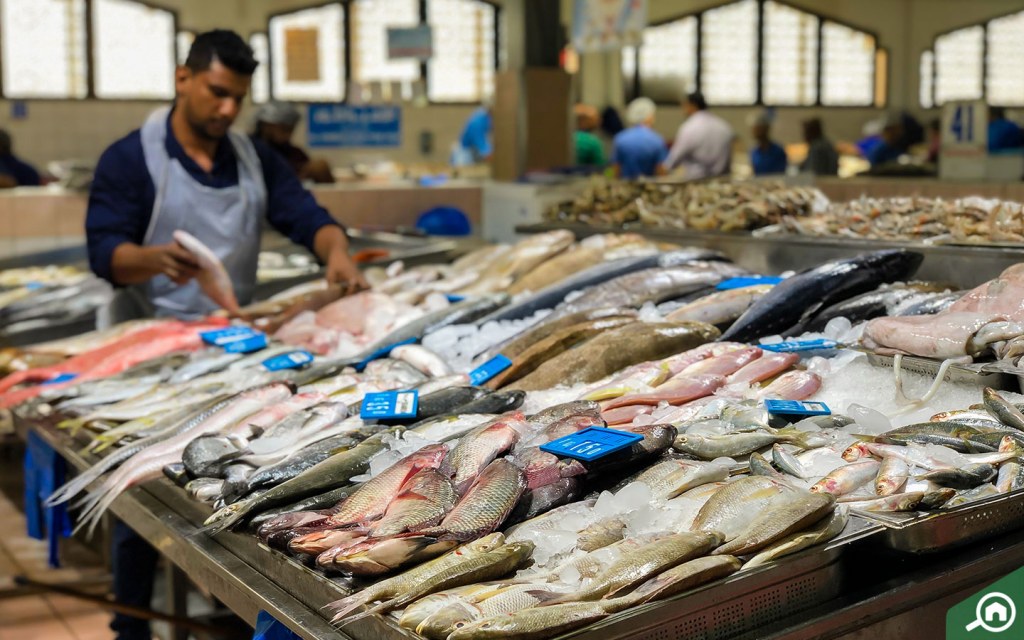 ( لمدة دقيقتين )
تقديم عرض حول الأسواق 
الحصة الثانية
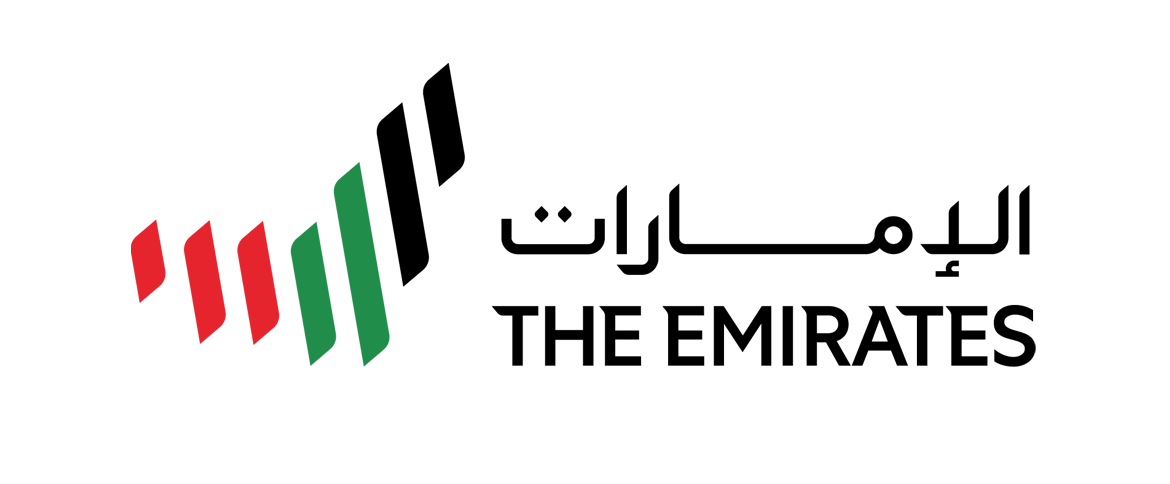 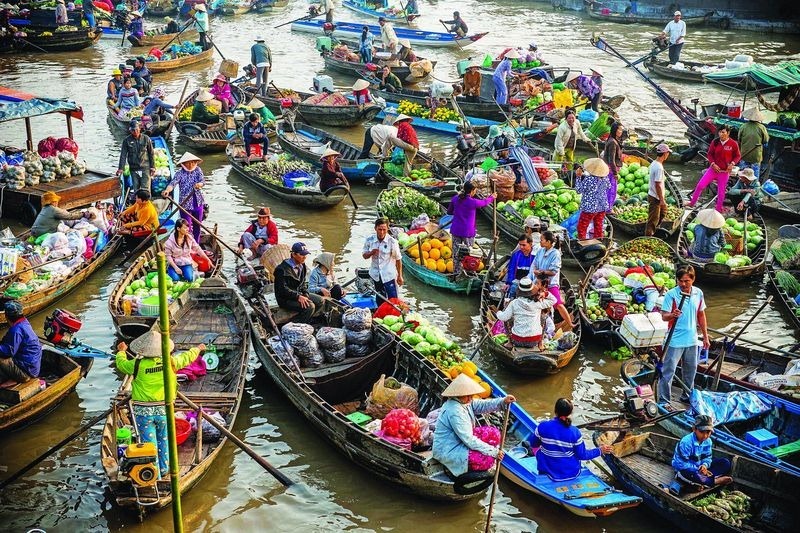 إعداد الأستاذة 
عائشة الظاهري
2021
يستغرق تنفيذ هذا الدرس حصتين
نواتج التعلم
تعرض نصا معلوماتيا بأشكال مرئية أو باستخدام الوسائط المتعددة شارحة كيف تسهم تلك المعينات في توضيح الموضوع .
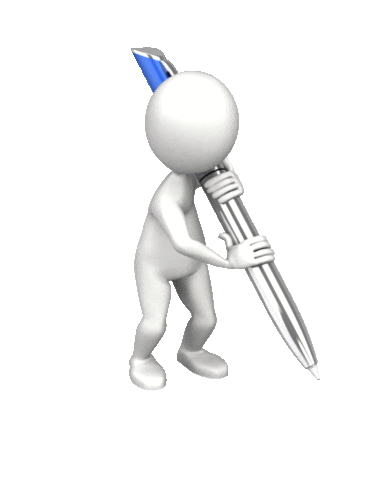 التقويم
 القبلي
بعد قراءتكِ للنص قبل الحصة :
ما أهم الإرشادات المتبعة في أثناء العرض ؟
هيا لنتنافس ونكتب إجاباتنا
 في برنامج الـ
 padlet
( لمدة دقيقتين )
في أثناء العرض :
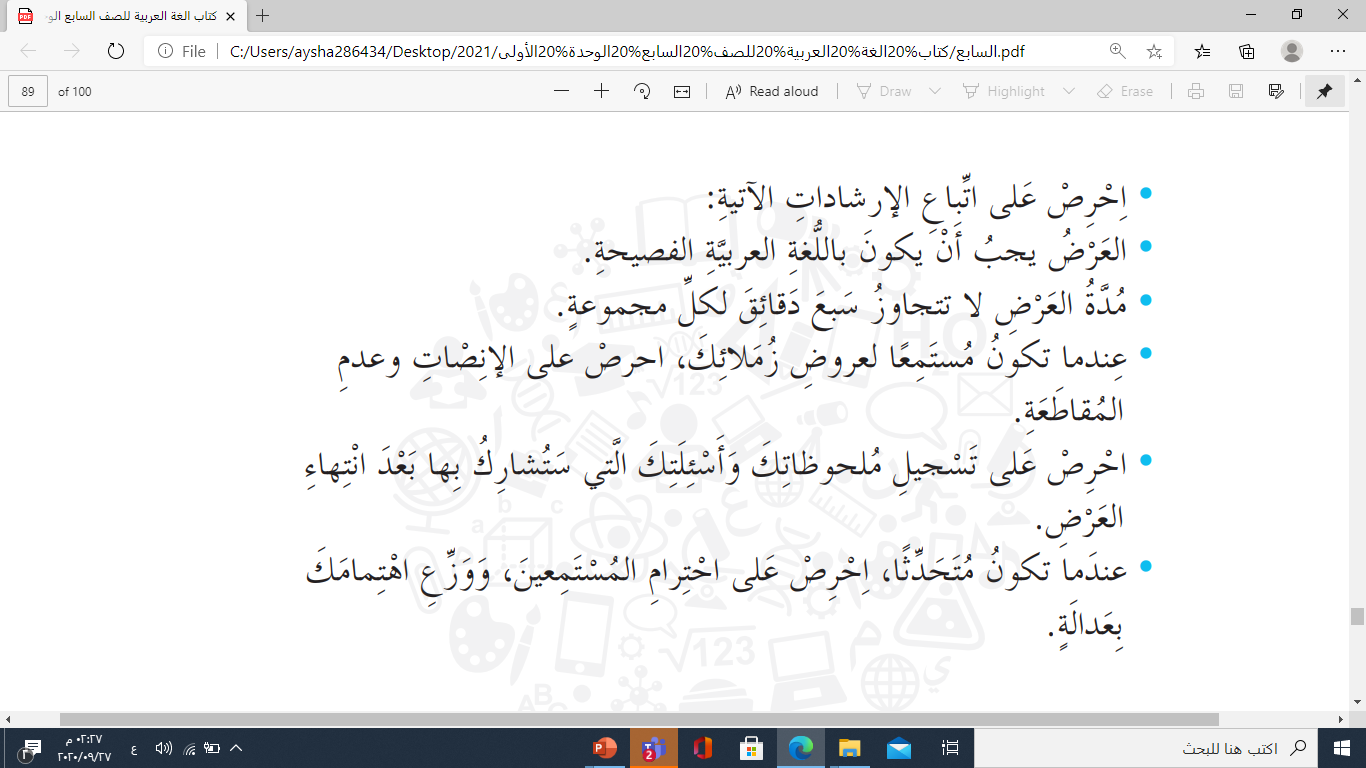 بعد العرض :
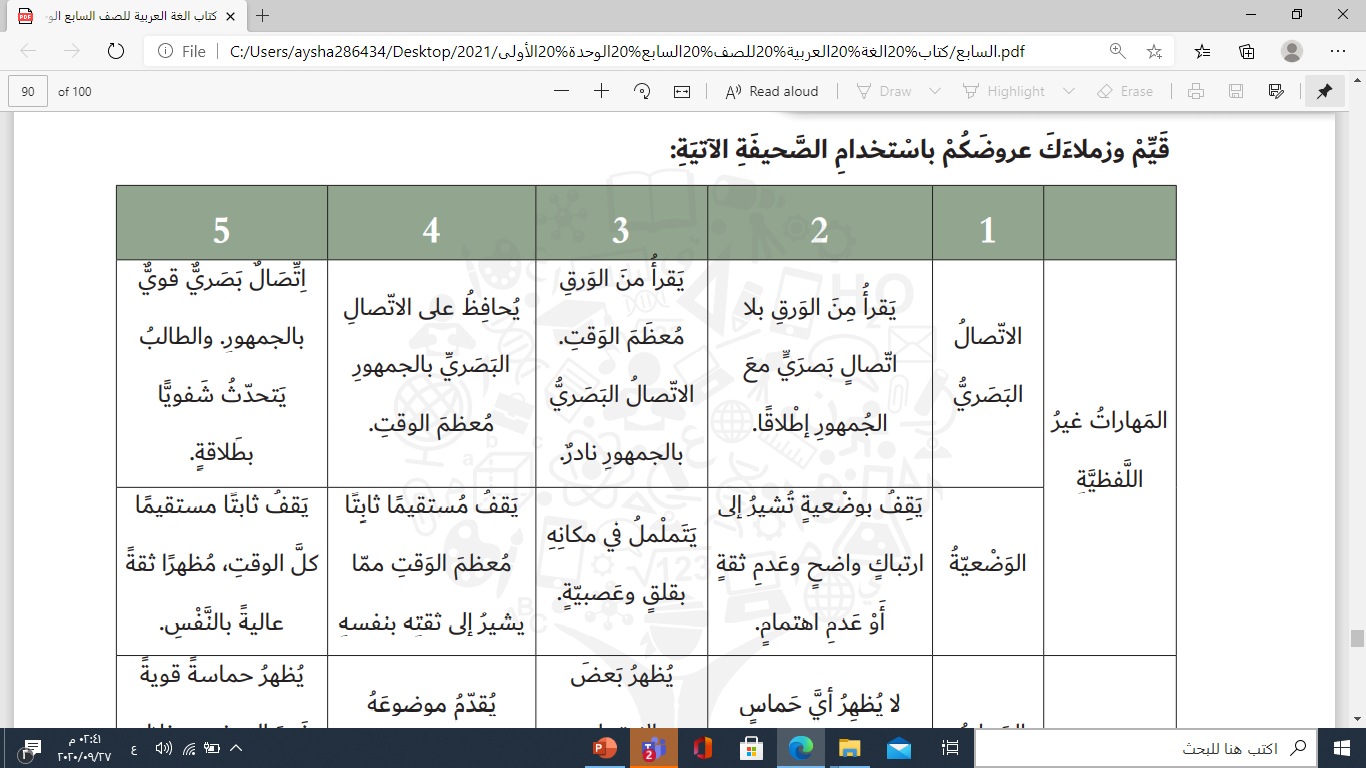 بعد العرض :
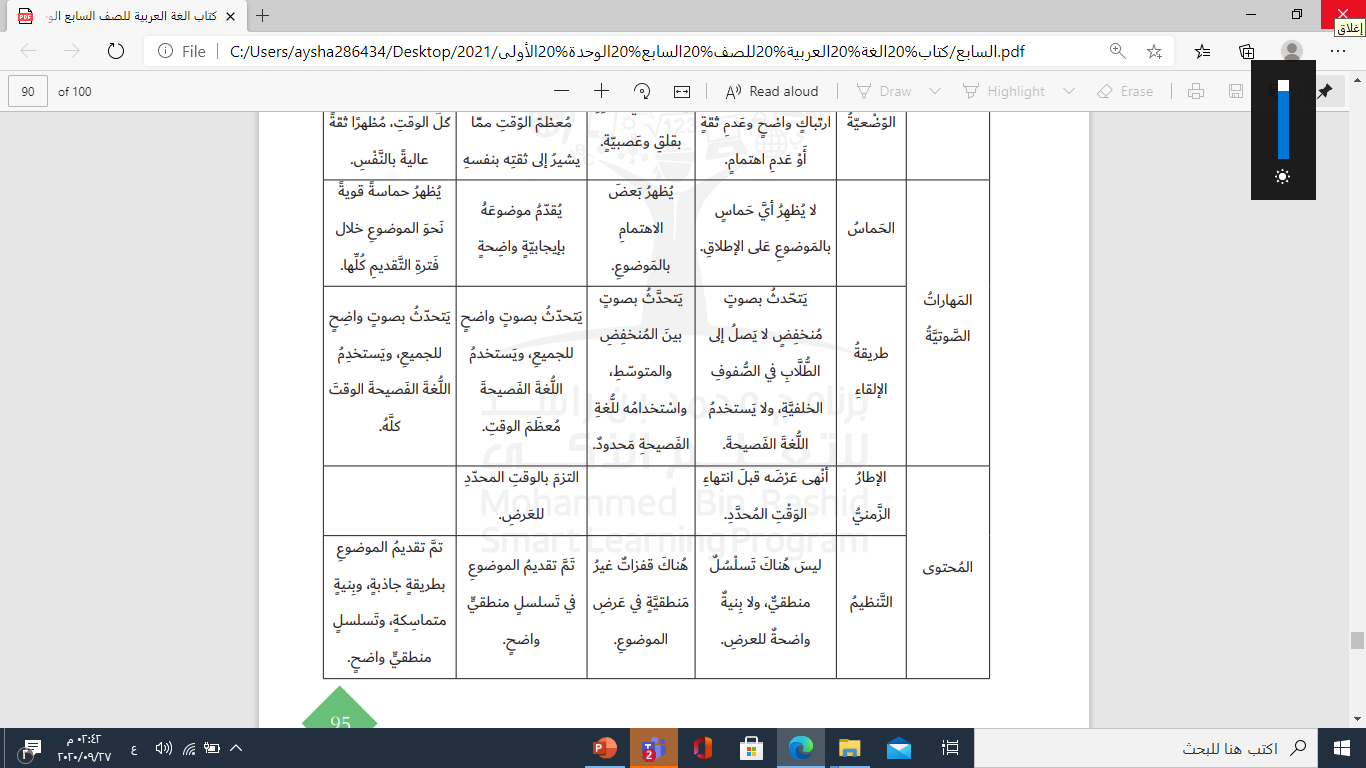 بطاقة الخروج
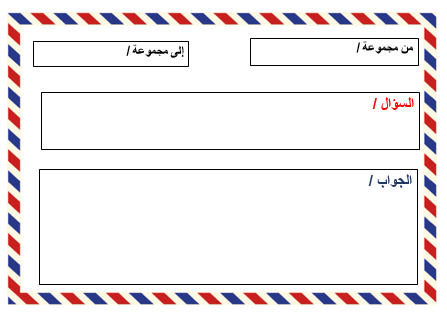 EXIT CARD
التقويم الختامي
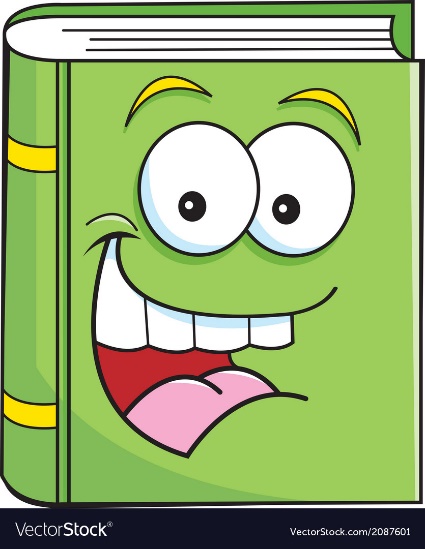 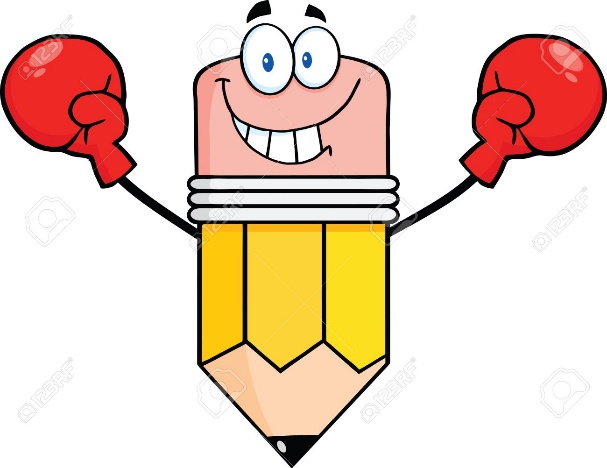 التقويم
 الختامي
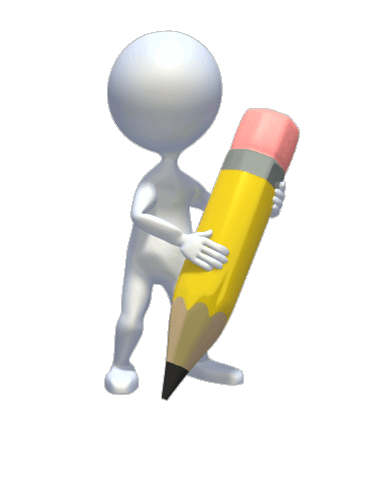 اختاري الإجابة الصحيحة :
◙ ما العبارة الصحيحة من العبارات الآتية قبل تقديم العرض : 
( أ ) العناية بجمال شكل العرض هو جزء من فشل العرض وتميزه .
(ب) البحث عن المعلومات في المصادر العلمية الموثوقة . 
( ج ) عدم الاتفاق على موعد لتجهيز مادة العرض .